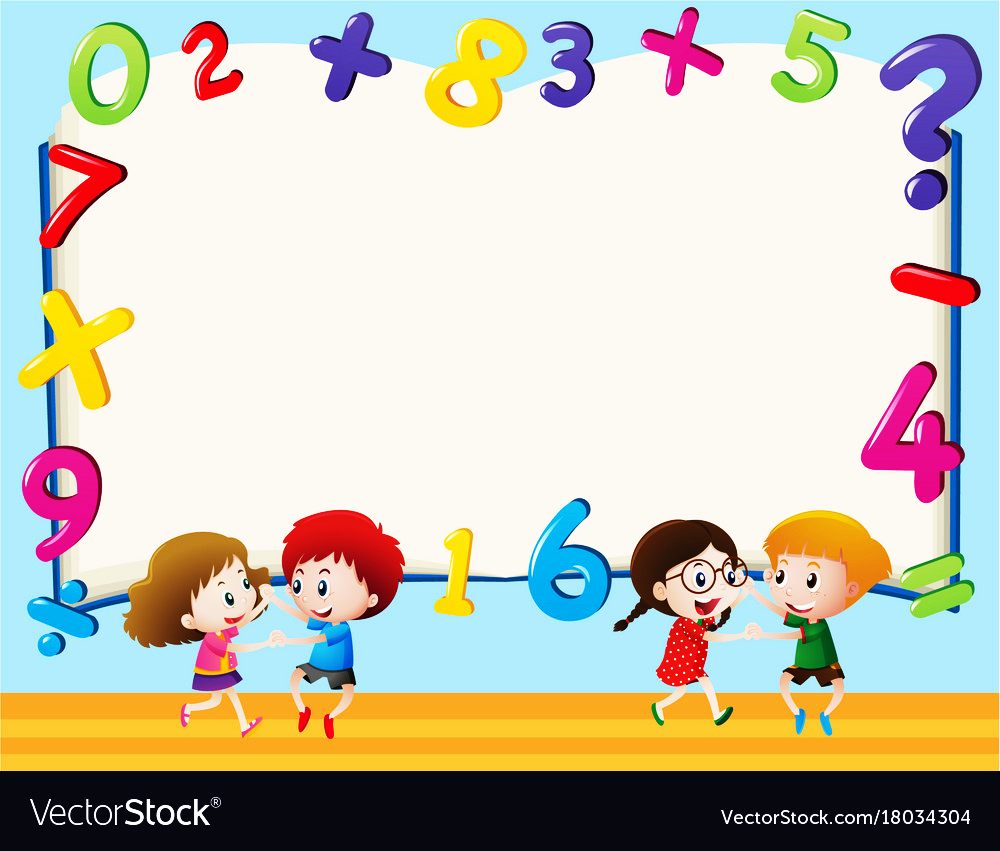 TOÁN
EM LÀM ĐƯỢC NHỮNG GÌ? 
(Tiết 1)
GV: NGUYỄN TRẦN NGỌC SƯƠNG
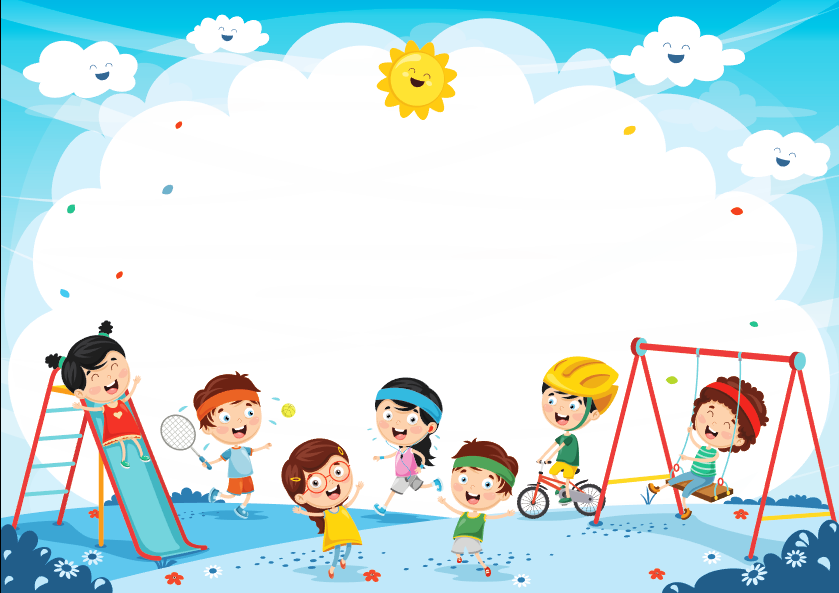 Khôûi ñoäng
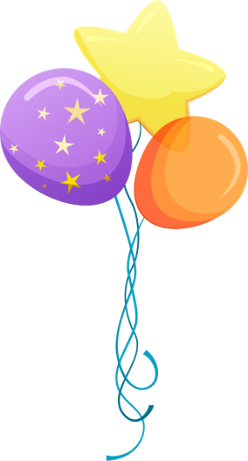 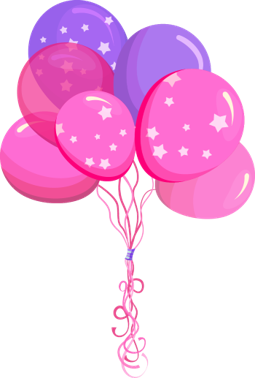 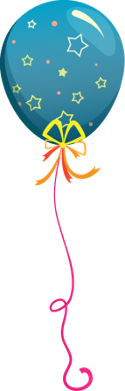 BÉ TẬP BẮN CUNG
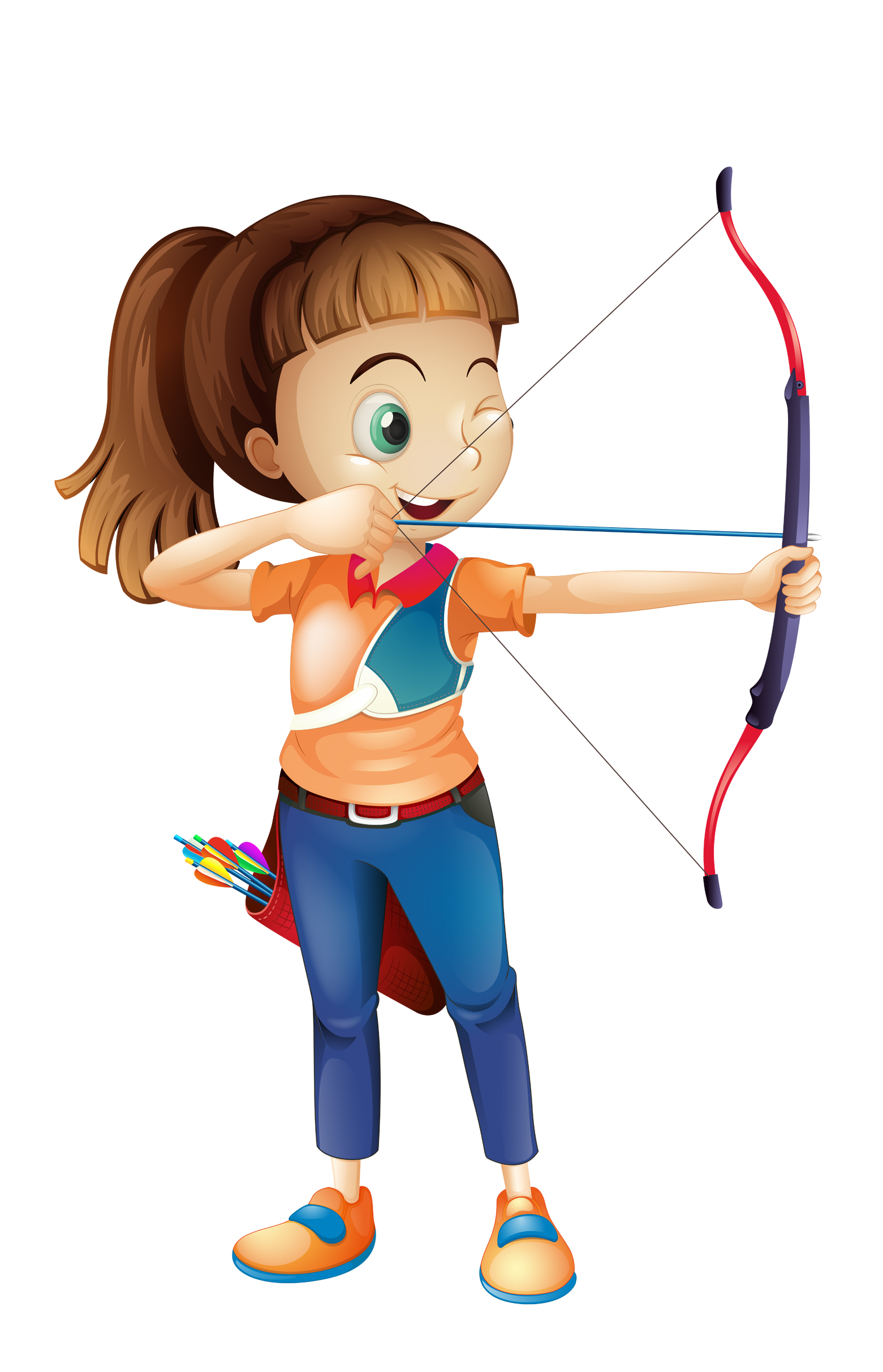 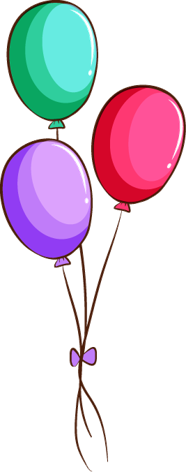 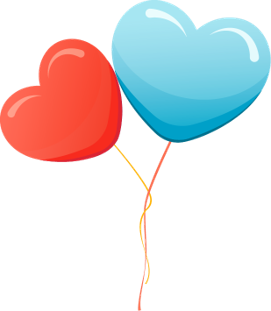 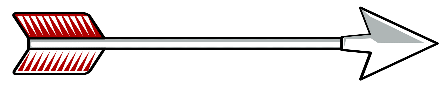 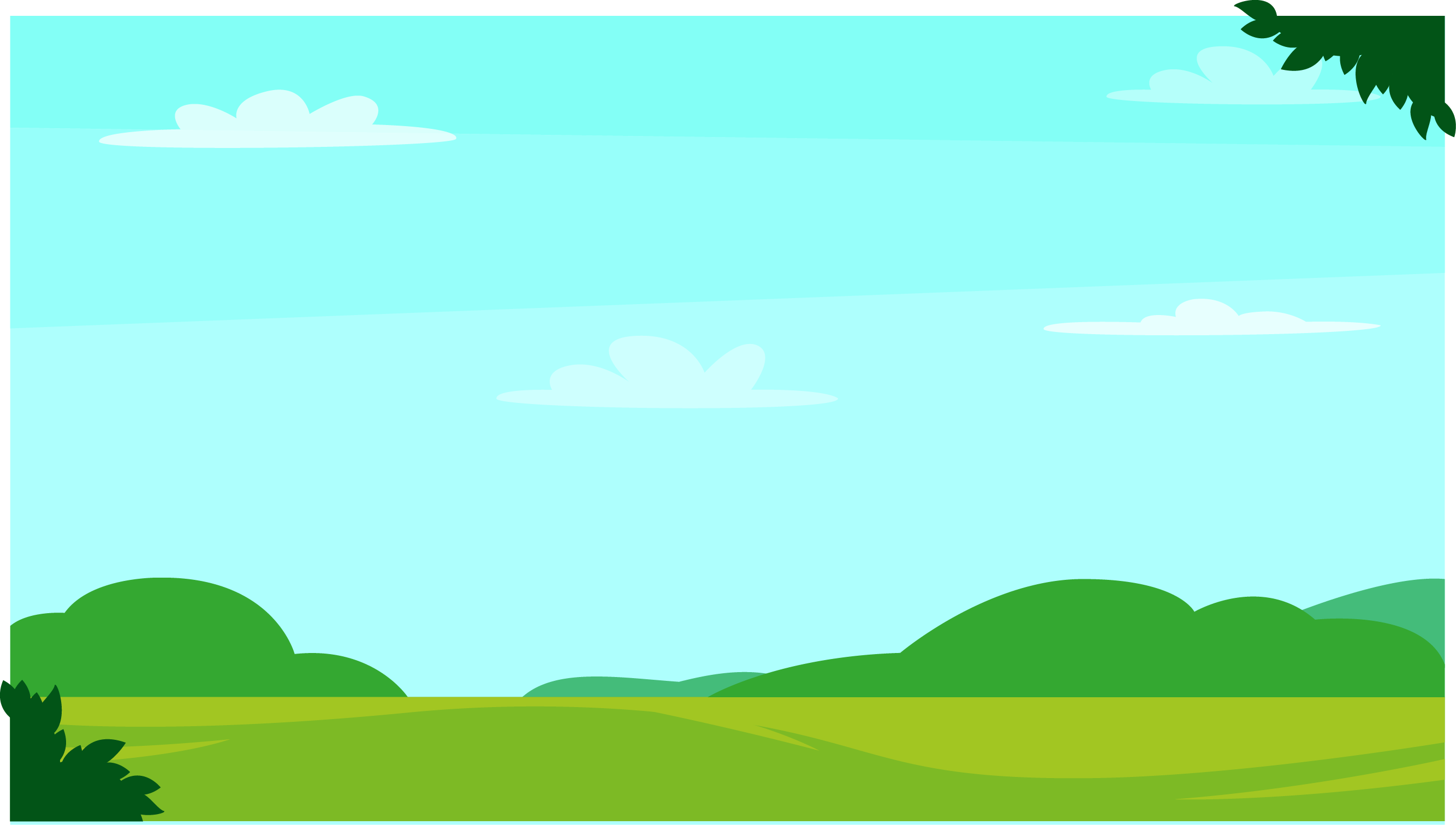 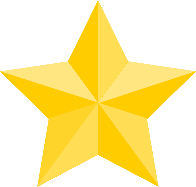 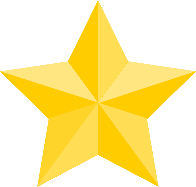 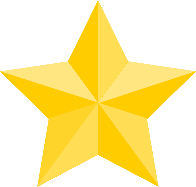 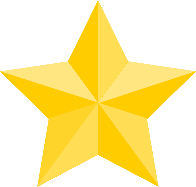 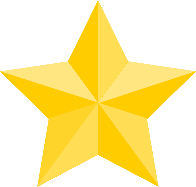 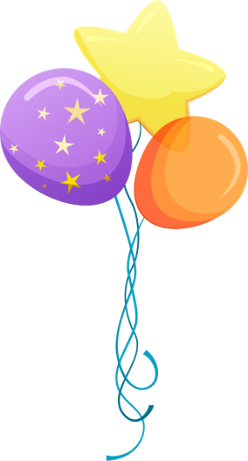 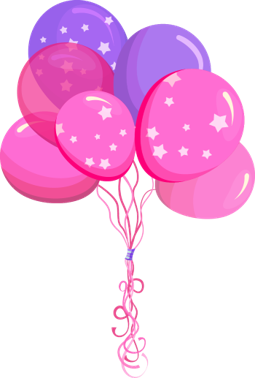 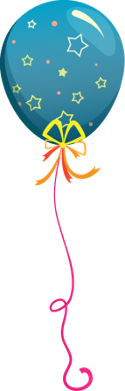 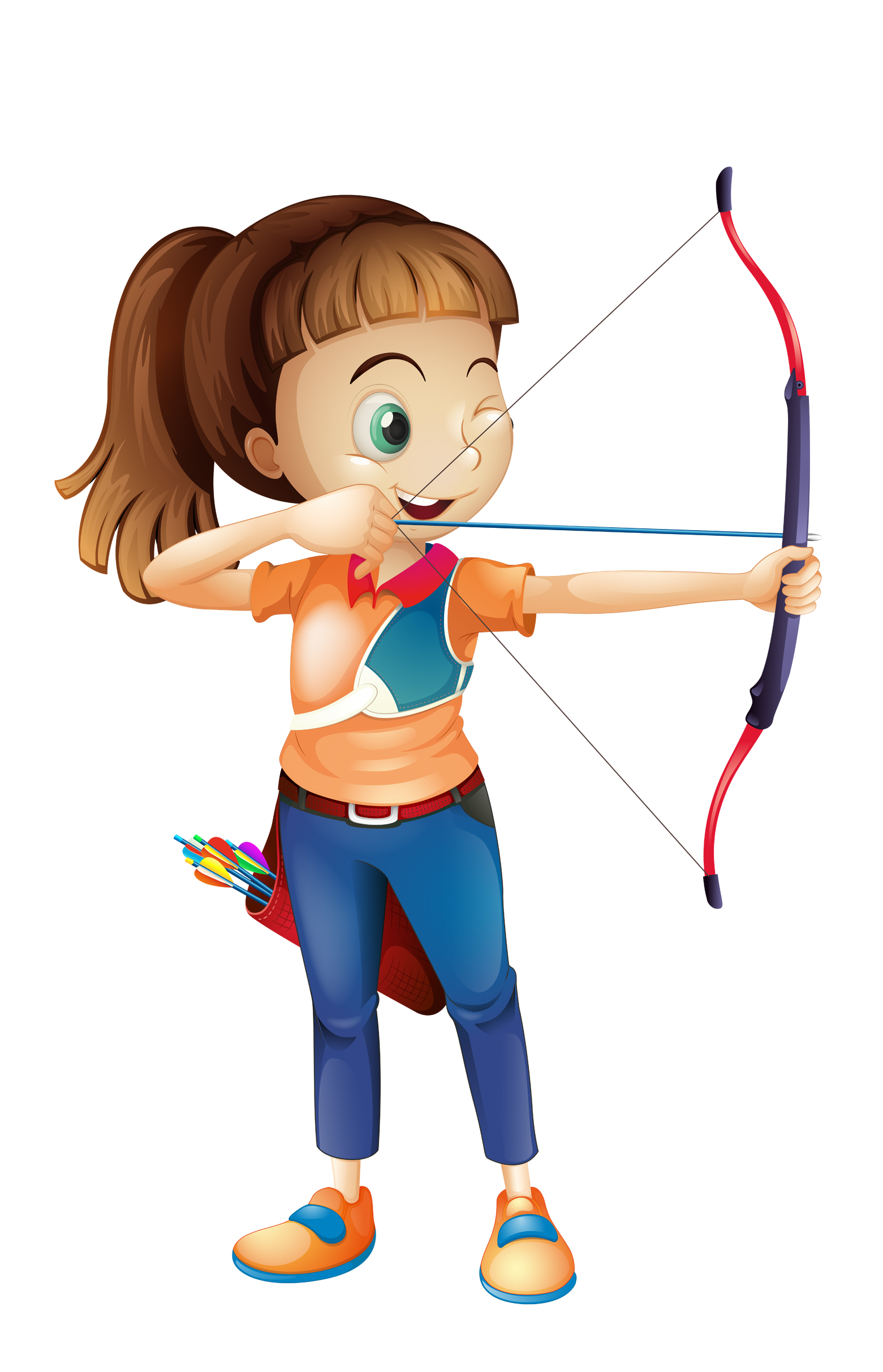 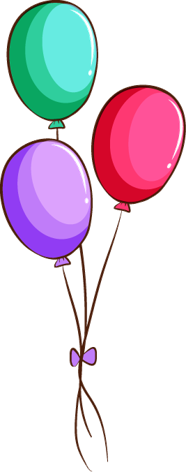 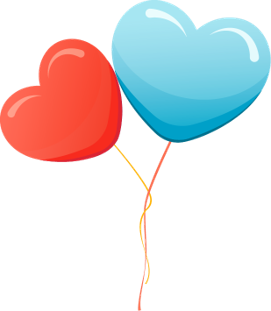 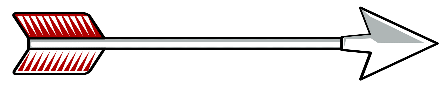 [Speaker Notes: Bấm chum bóng bất kỳ tới câu hỏi, trả lời xong bấm quả bóng bay trái tim để quay về, xong bấm mũi tên xanh tới bài học]
0 X 9 = ?
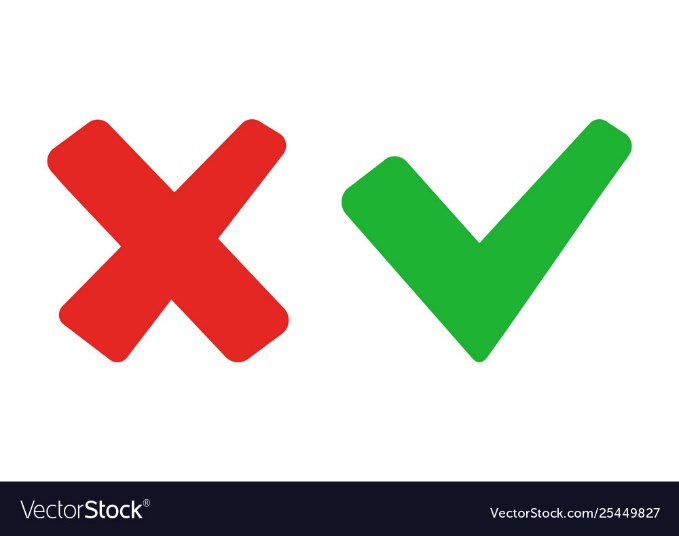 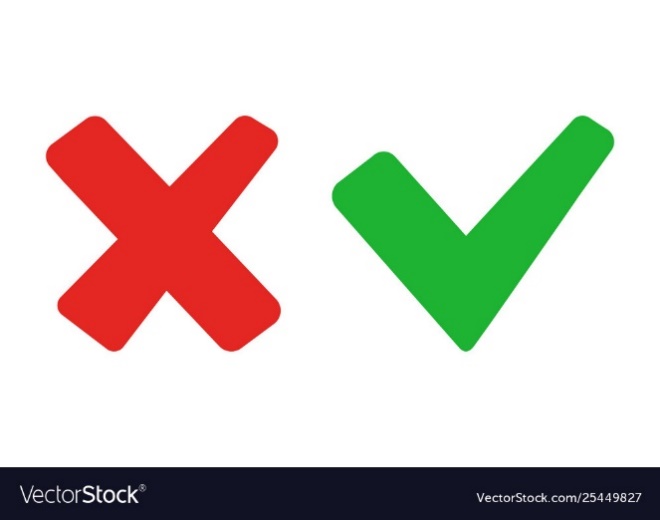 B. 0
A. 9
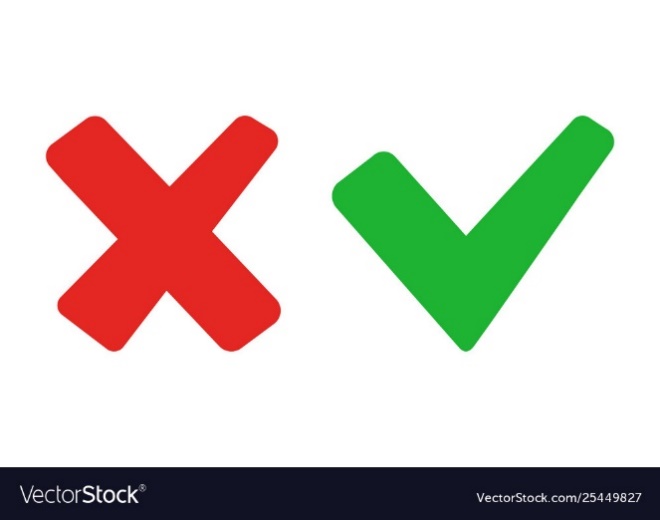 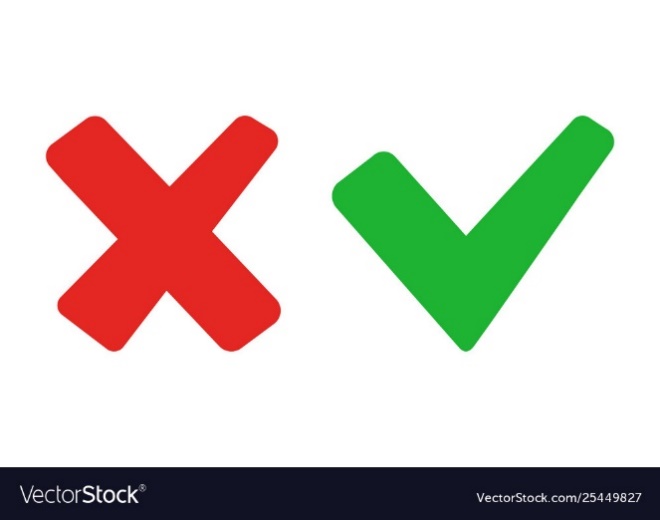 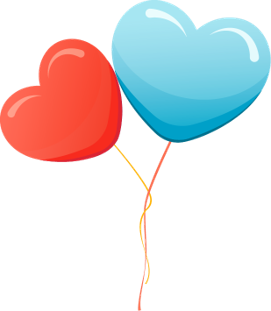 C. 90
D. Chính số đó
1 x 9 = ?
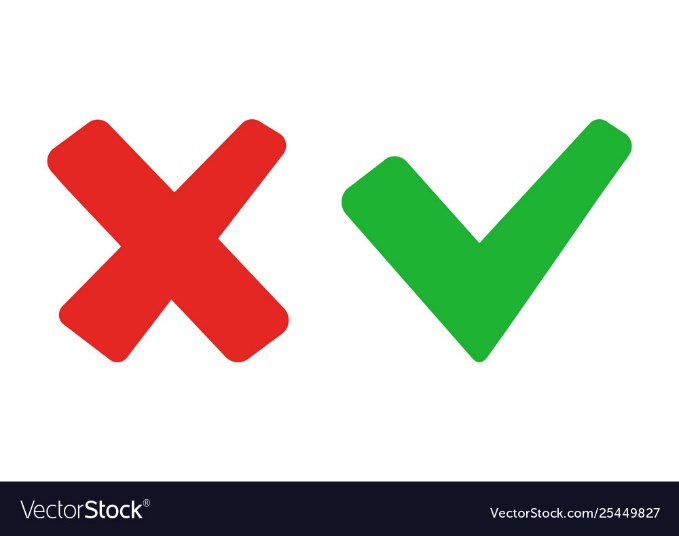 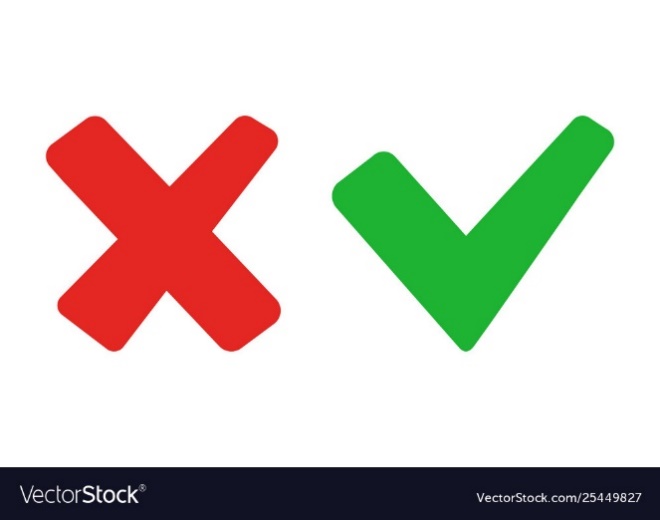 B. 9
A. 0
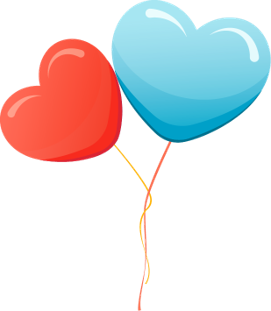 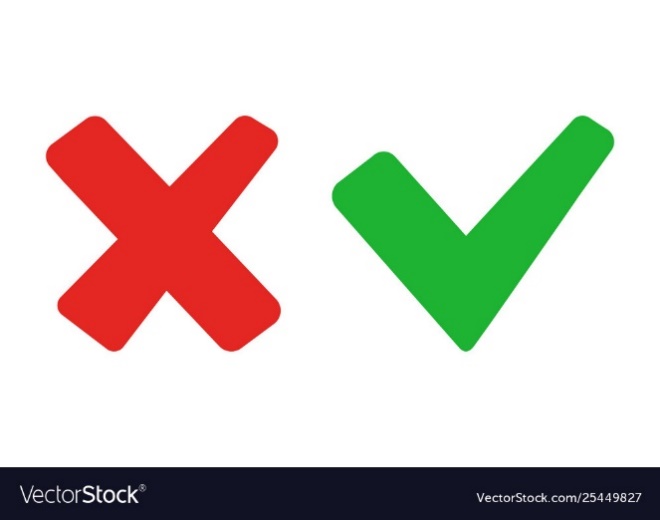 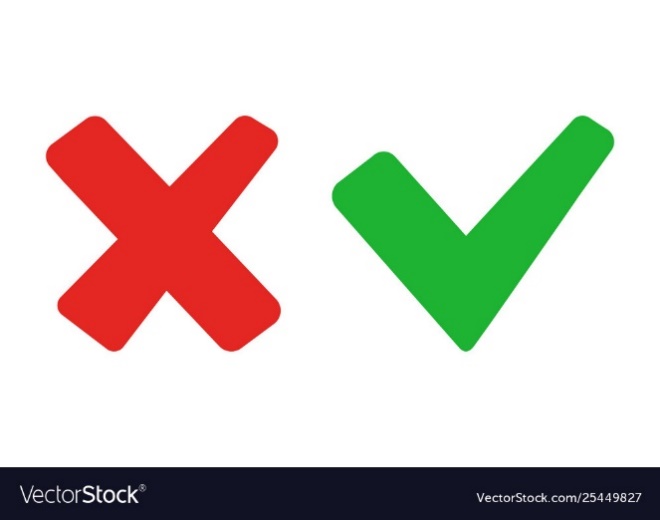 C. 10
D. 19
11 gấp lên 9 lần được:
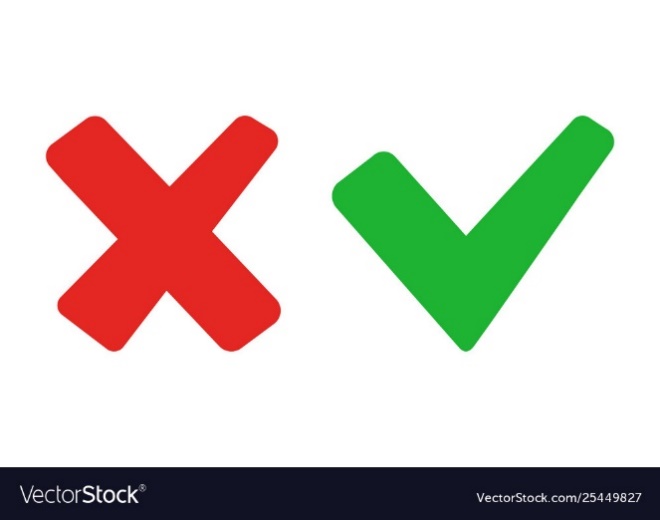 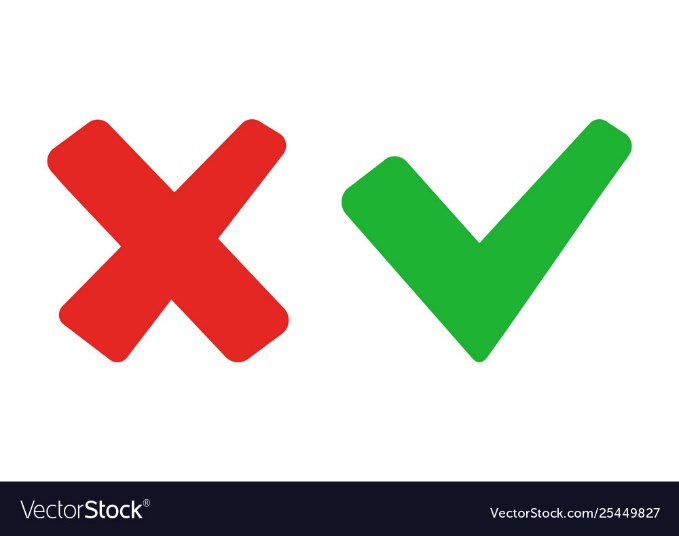 B. 119
A. 99
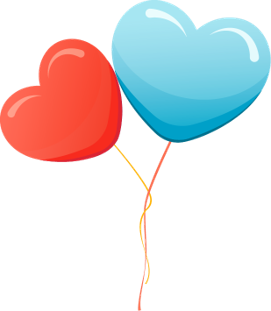 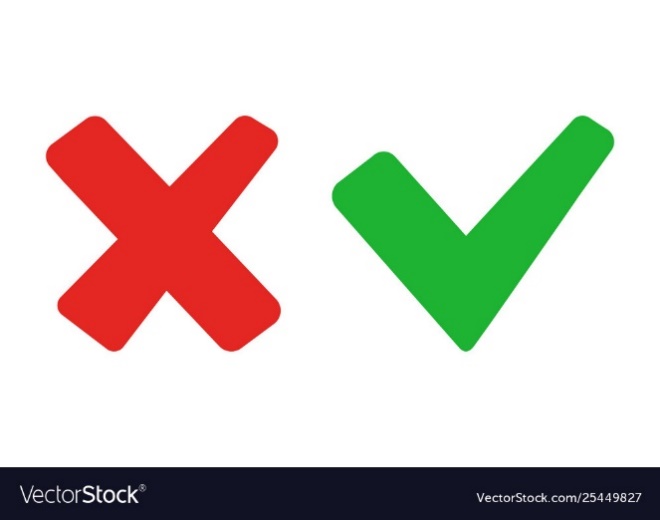 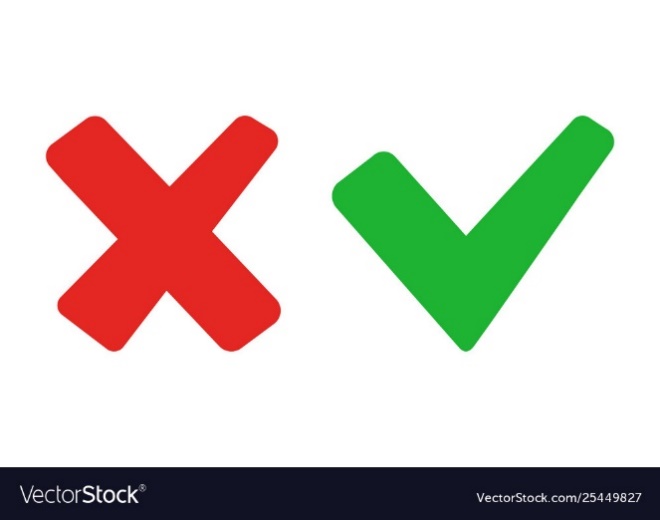 C. 22
D. 110
72 giảm đi 9 lần được:
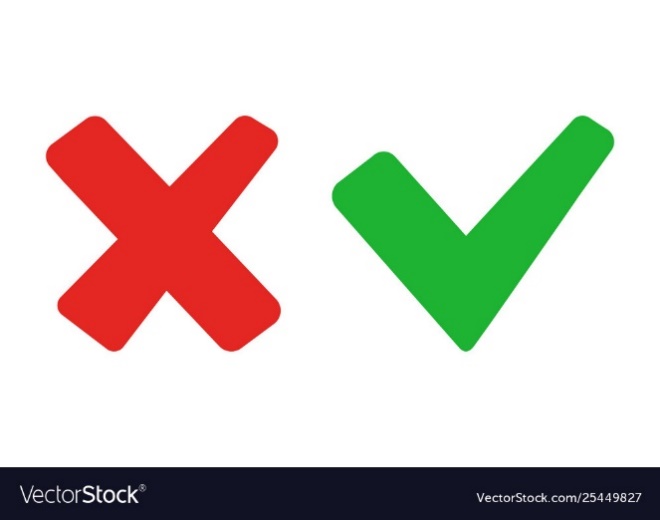 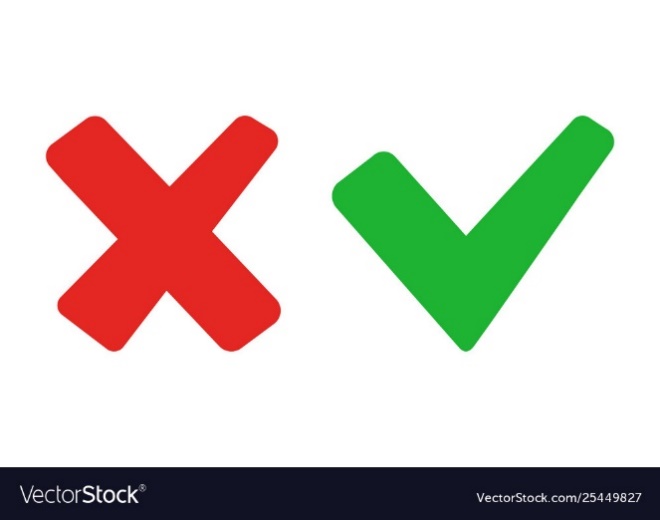 C. 9
A. 7
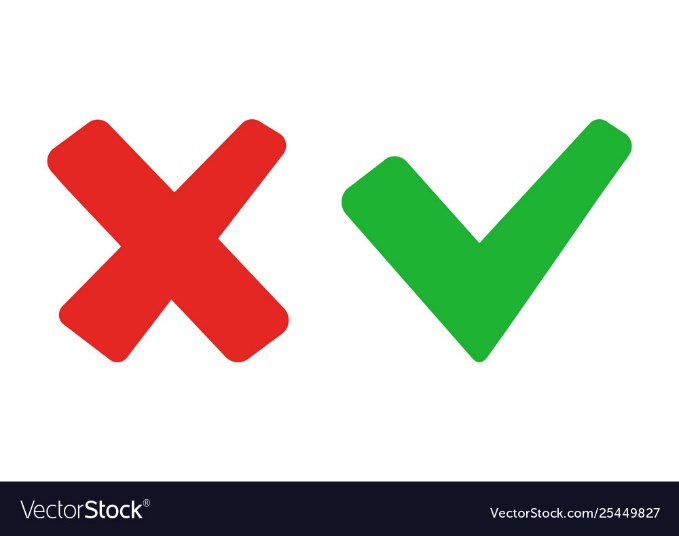 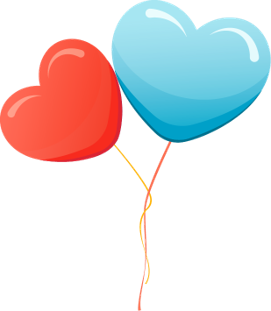 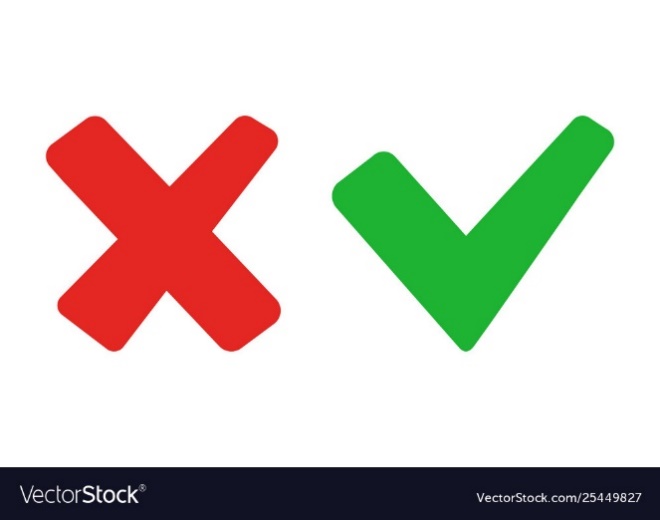 C. 8
D. 10
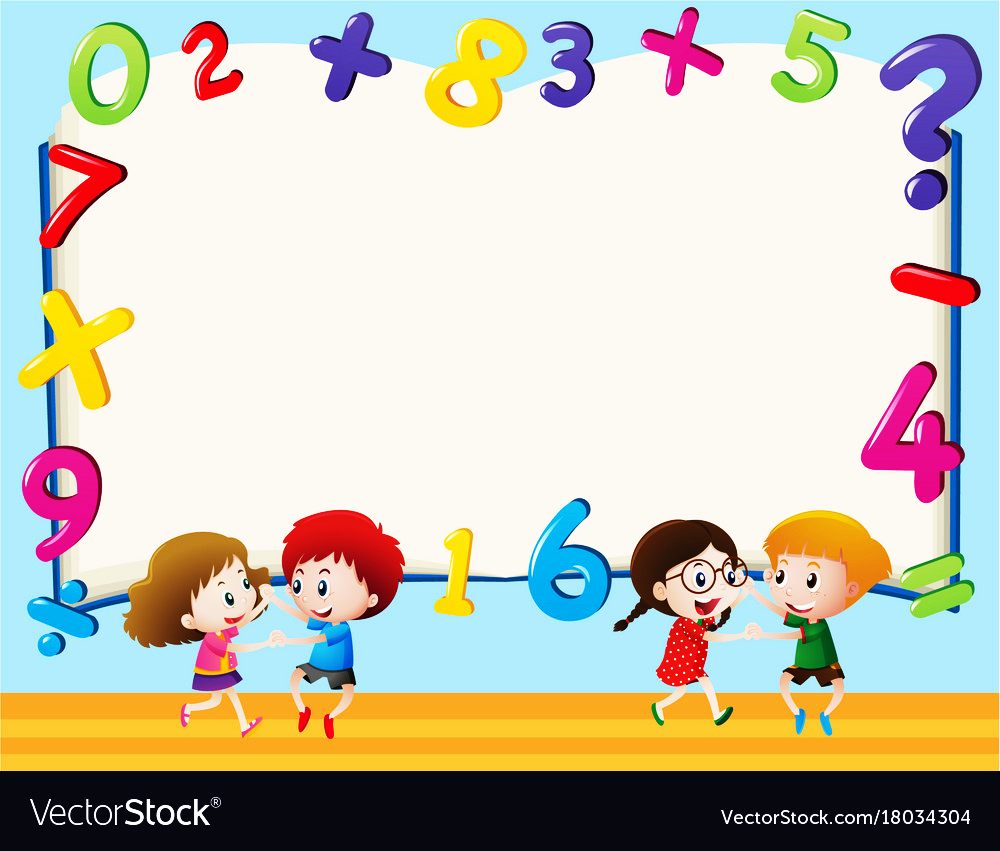 EM LÀM ĐƯỢC NHỮNG GÌ?
(TIẾT 1)
a) Hoàn thiện bảng nhân sau.
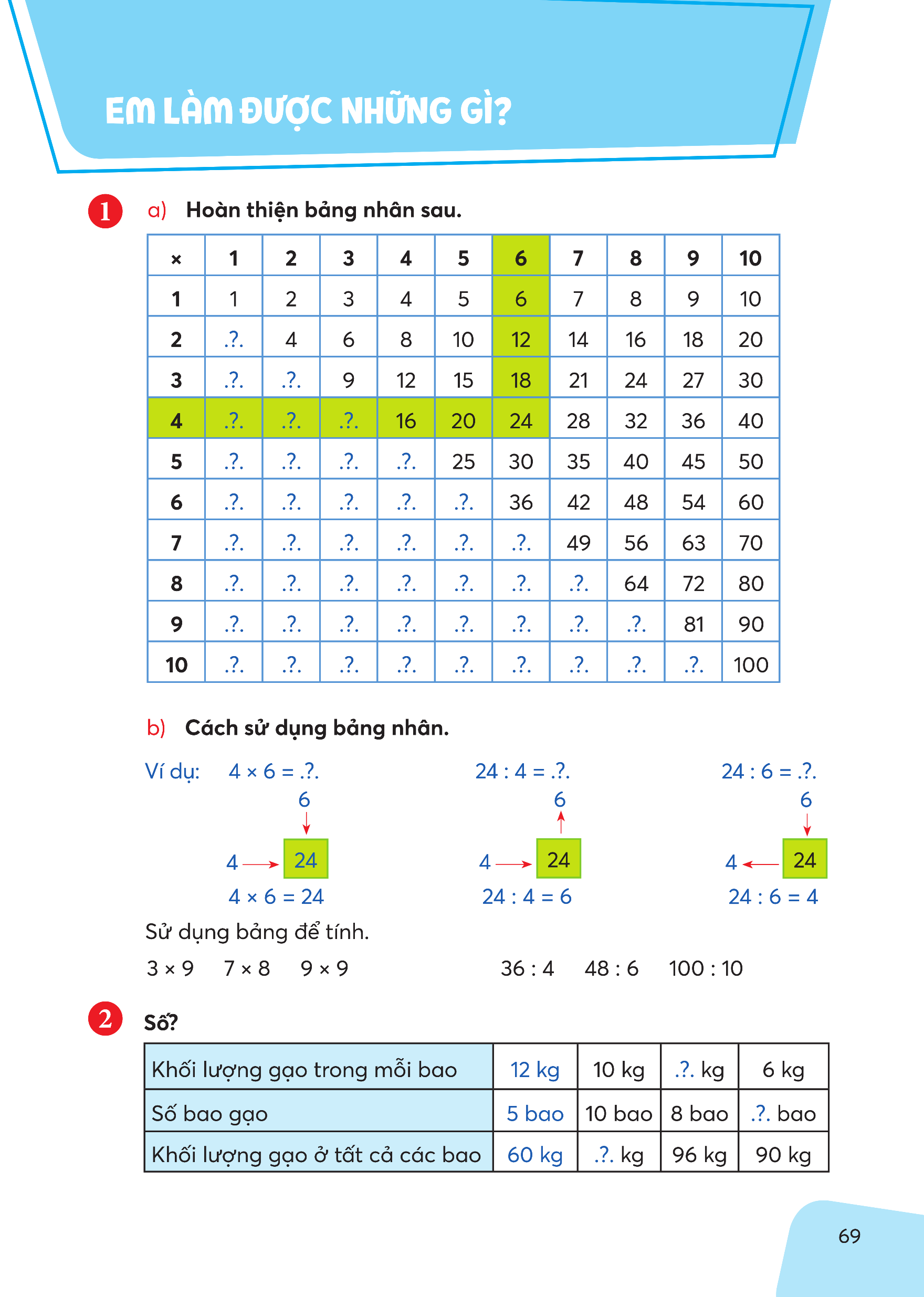 1
2
6
3
4
8
12
15
20
5
10
30
12
24
6
18
42
35
14
21
28
7
48
40
56
16
24
32
8
54
45
63
18
27
36
9
72
60
50
70
90
20
30
40
10
80
b) Cách sử dụng bảng nhân.
Ví dụ:
4 x 6 = ?
24 : 4 = ?
24 : 6 = ?
6
6
6
4
24
4
4
24
24
4 x 6 = 24
24 : 4 = 6
24 : 6 = 4
Sử dụng bảng để tính
36 : 4     48 : 6     100 : 10
3 x 9     7 x 8     9 x 9
Sử dụng bảng để tính
36 : 4
= 9
= 27
3 x 9
48 : 6
7 x 8
= 8
= 56
= 81
9 x 9
100 : 10
= 10
Số ?
2
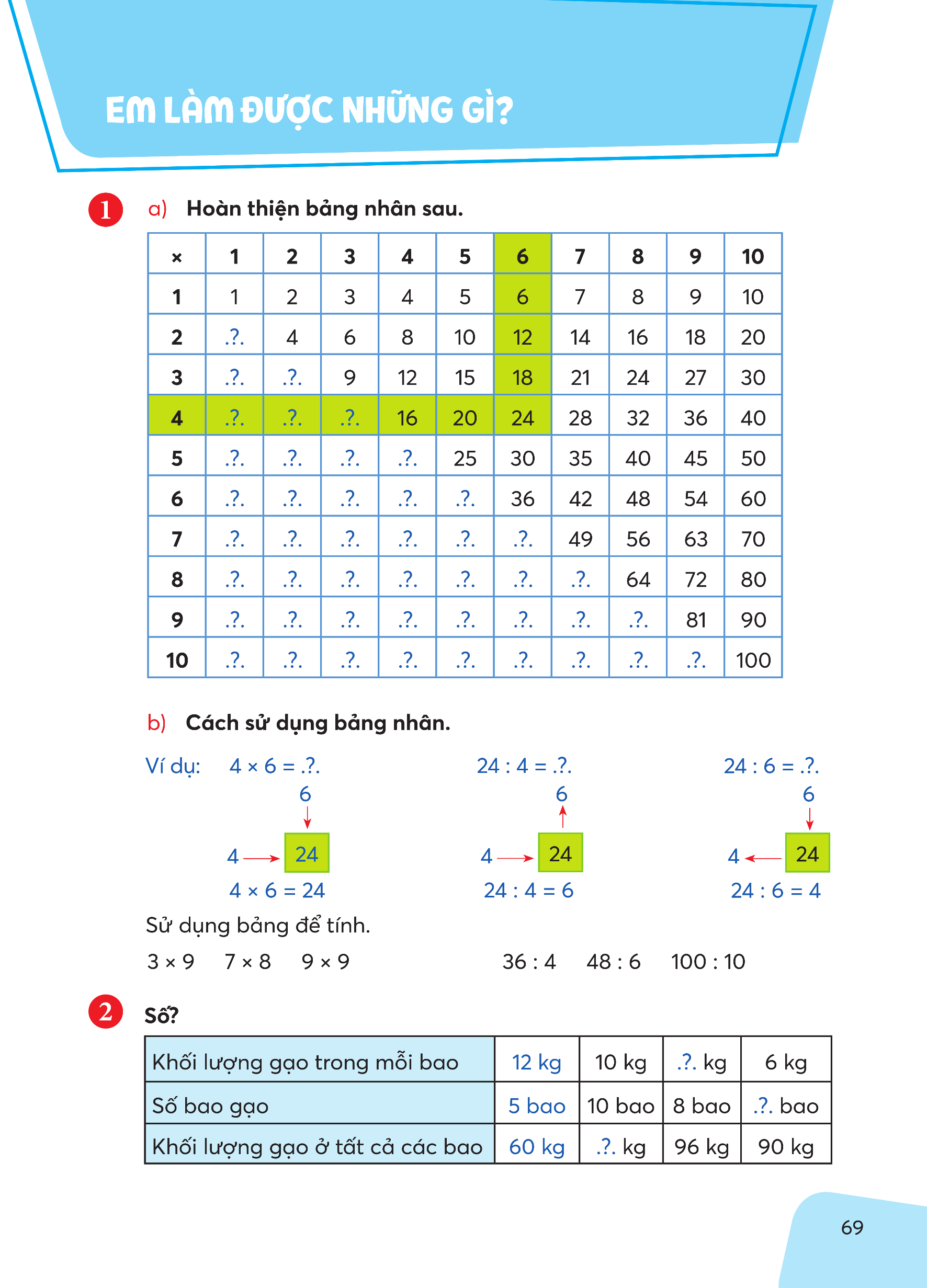 [Speaker Notes: Bấm vào con vật biến mất]
Số ?
2
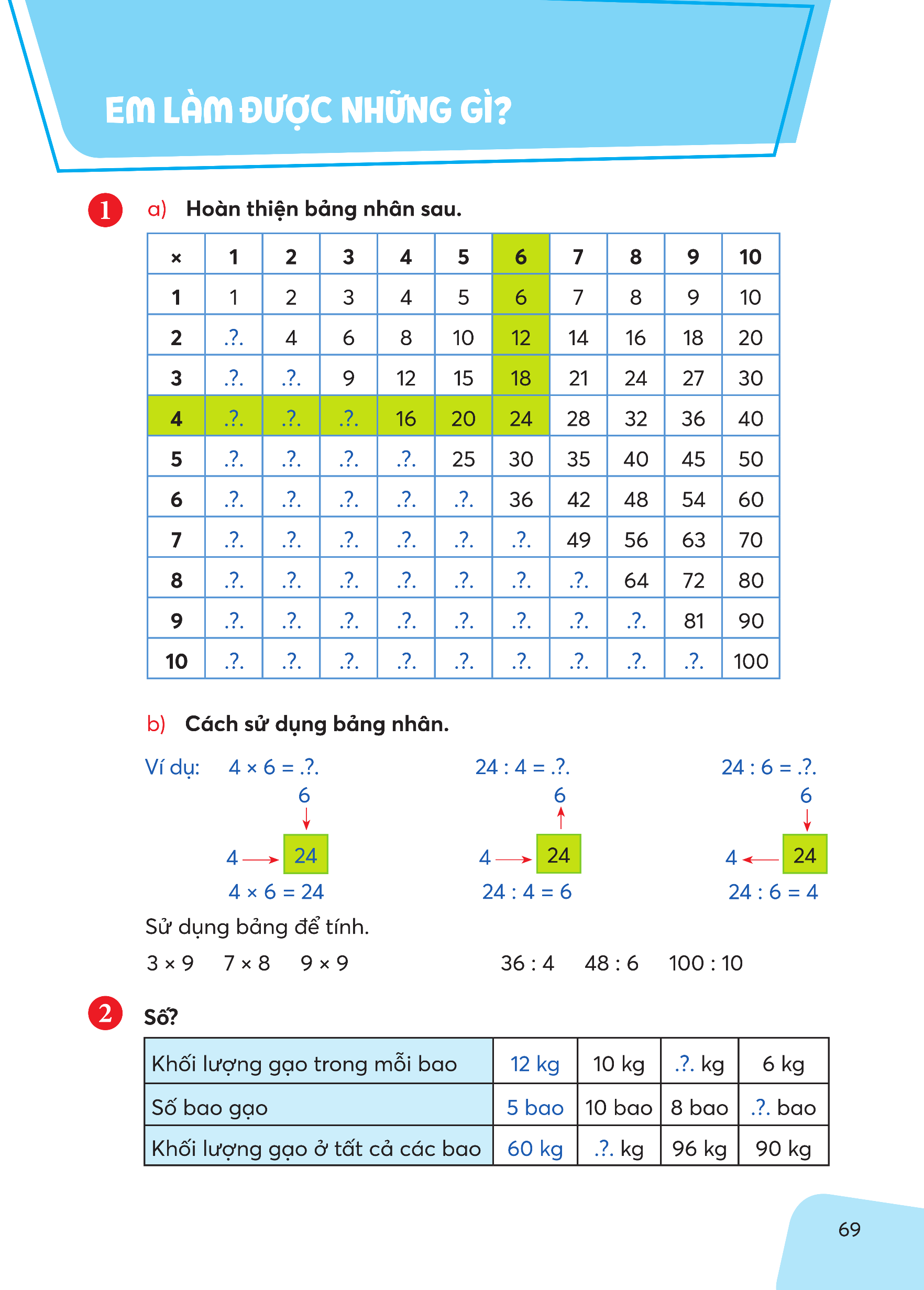 12 kg
15 kg
100 kg
[Speaker Notes: Bấm vào con vật biến mất]
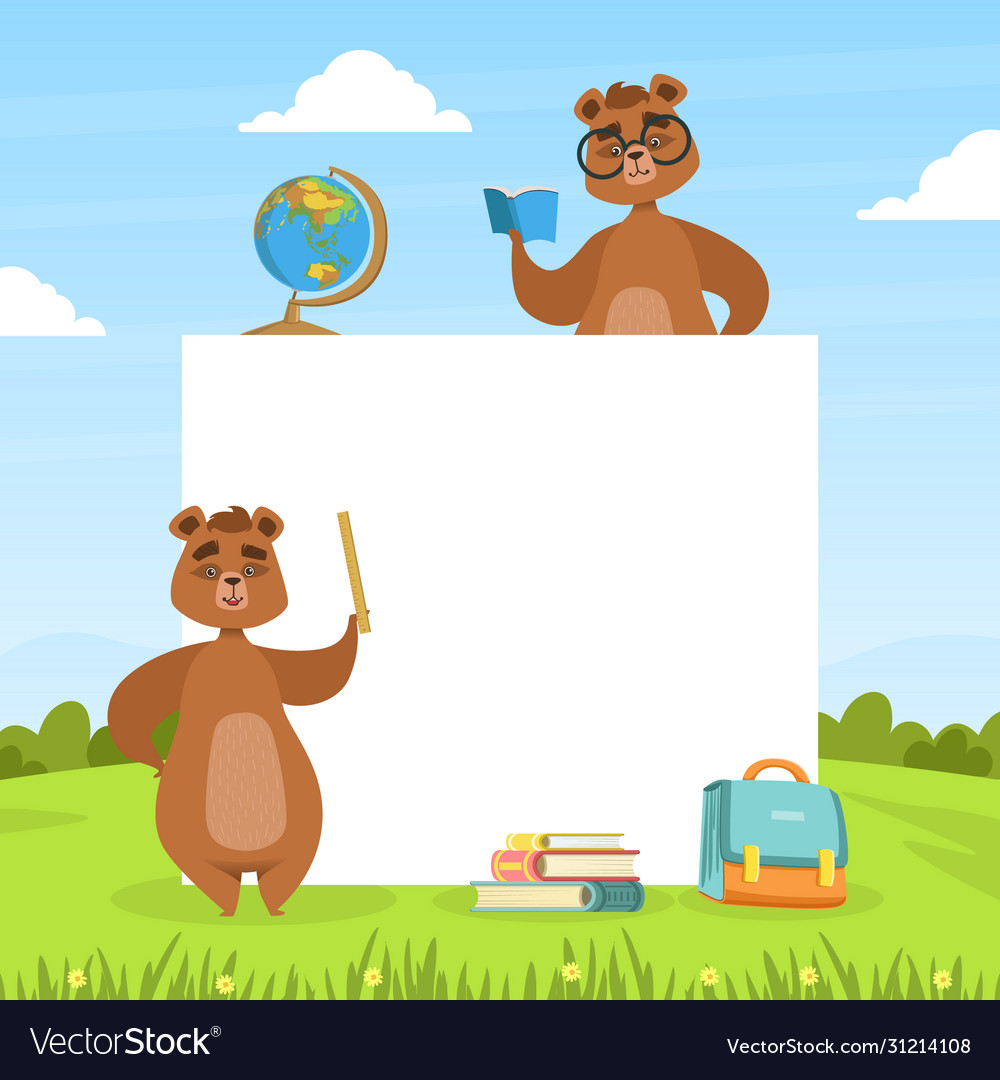 Cuûng coá
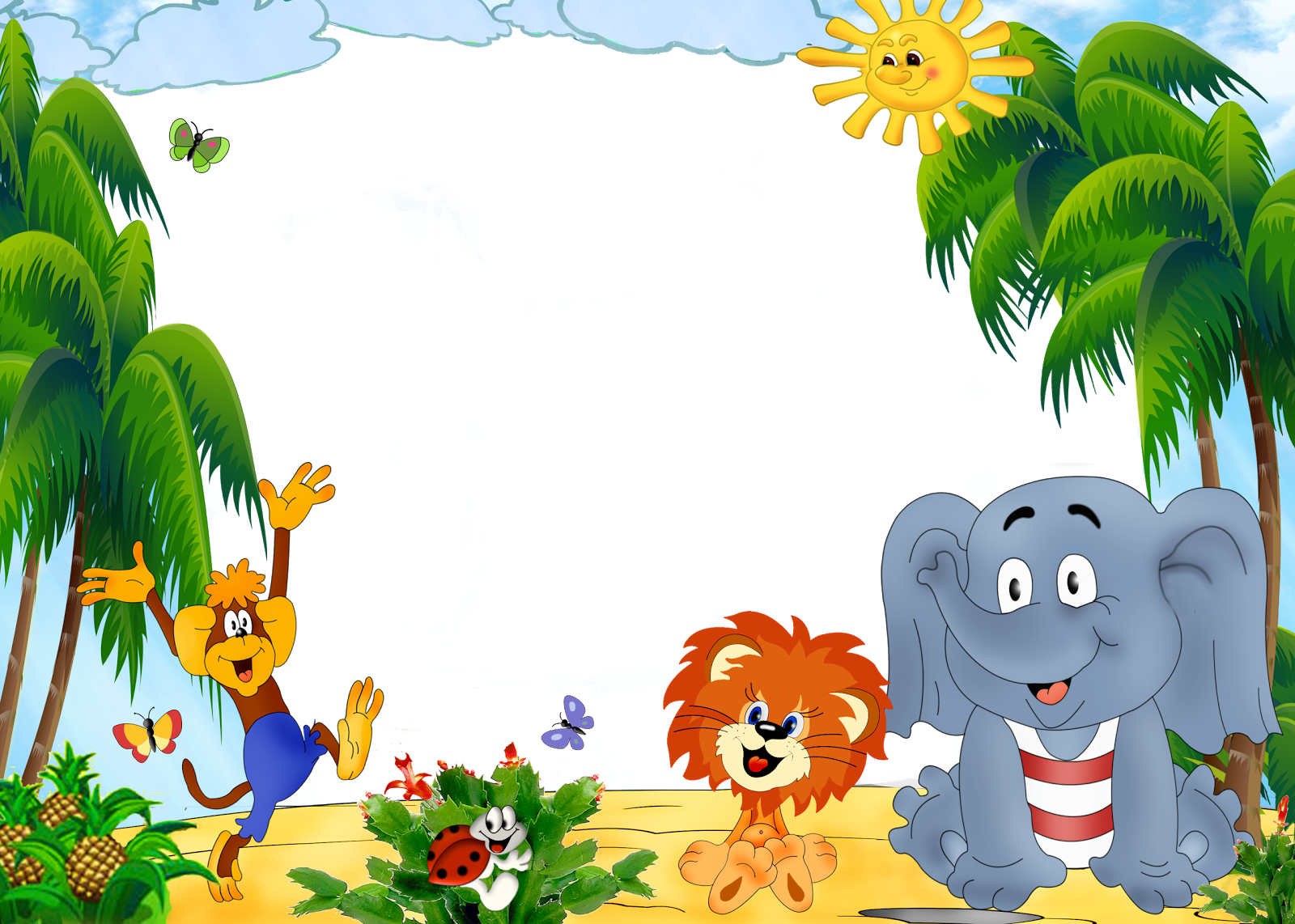 CHAØO TAÏM BIEÄT CAÙC CON